CAMPAÑA SENSIBILIZACIÓN CONTRA A VIOLENCIA DE XÉNERO 2017-2018
QUEN DIXO MEDO!
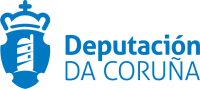 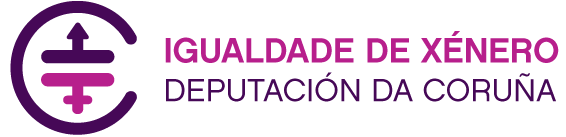 OBXECTIVOS
Sensibilizar, visibilizar e informar á sociedade na prevención da violencia de xénero, axudando a coñecer as características e dimensións desta problemática.
Desmontar os mitos e estereotipos en torno á violencia apostando pola responsabilidade social.
Fomentar o cambio de crenzas e actitudes e implicar ao respecto da violencia contra as mulleres a toda a poboación.
Dotar a poboación dos mecanismos, coñecementos e habilidades precisos para detectar as diversas manifestacións da violencia de xénero e actuar  de xeito contundente ante ela.
POBOACIÓN DESTINATARIA
Poboación infantil, xuvenil e adulta dos Concellos representativos de cada unha das 
comarcas, menores de 20.000 habitantes, con diversificación económica segundo o 
seu PIB, equilibrio territorial. Anualmente participarán 3.000 persoas na campaña.
ACCIÓNS
Accións informativas a través de conferencias, charlas ou tertulias de radio.

Celebración de datas sinaladas a través de accións simbólicas.

Accións Formativas e coeducativas para idade escolar e a poboación en xeral.
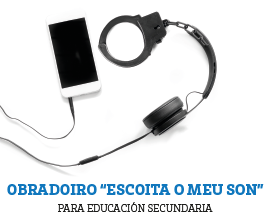 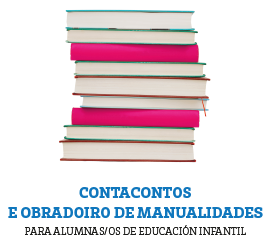 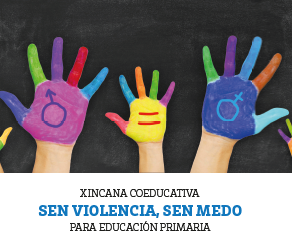 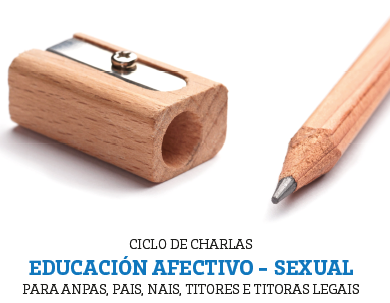 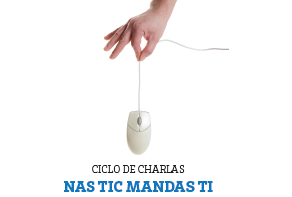 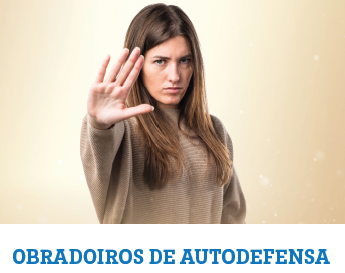 DISTRIBUCCIÓN DE ACTIVIDADES
PLAN DE AVALIACIÓN
Determinar o grao de cumprimento dos obxectivos establecidos no proxecto e 
en cada una das accións, valorar o impacto do plan e propor melloras.

Ferramentas:
Fichas de seguimento dos obradoiros
Cuestionarios avaliativos

A avaliación do programa levarase a cabo en tres momentos; inicial, continúa 
e final.

Elaboraranse;
Memorias mensuais
Memorias de execución semestrais.
Memoria final.
PLAN DE DIFUSIÓN
Chegar ao público obxectivo.
Xerar interese polo proxecto.
Xerar interacción, debate, en medios de comunicación, redes sociais e presencialmente.
Dar a coñecer o proxecto de sensibilización impulsado pola Deputación.

Editarase:
Dípticos informativos
Carteleria
Chapas
Blog informativo. http://quendixomedo.gal/
Perfis nas redes sociais: Facebook, twitter, instagram, tuenti, google+.
Insercións publicitarias nas redes sociais a través de segmentación.
Insercións publicitarias en prensa provincial on line.
Inserción de cuñas radiofónicas